The Use of Trauma informed care with at risk populations
By:  Eli DeHope, Ph.D., LCSW, BCD
Dr. Eli DeHope
Models through the years…
Diagnose the “problem”

Character

Judgment
Assess the “situation” and total person

Trauma and the brain

Understanding
Dr. Eli DeHope
What is trauma?                                           Physical…
Physical Injuries directly to the Brain
                  Traumatic Brain Injury
Falls, Sports, Assaults, Shaken Baby Syndrome, Domestic Violence, Motor Vehicle, Blasts
Anoxia – deprivation of oxygen

Penetration  into the skull (gun shot…)
Dr. Eli DeHope
SLEEPY CABBY
Dr. Eli DeHope
Dr. Eli DeHope
What is trauma? Development and experiences
Developmental Traumas
Sexual Abuse or Assault. ...
Physical Abuse or Assault. ...
Emotional Abuse or Psychological Maltreatment. ...
Neglect. ...
Serious Accident, Illness, or Medical Procedure. ...
Victim or Witness to Domestic Violence. ...
Victim or Witness to Community Violence. ...
Experienced Traumas
Historical and Intergenerational Trauma:   Emotional and psychological trauma that can affect cultural groups, communities and/or generations. Examples of this type of trauma include racism, colonization, loss of culture, forcible removal from family/community, slavery, genocide and war. Coping and adaptation patterns developed in response to trauma can be passed through generations.
Eventful Traumas…
Acute trauma: Results from exposure to a single overwhelming event/experiences (car accident, natural disaster, single event of abuse or assault, sudden loss or witnessing violence).
Repetitive trauma: Results from exposure to multiple, chronic and/or prolonged overwhelming traumatic events (i.e., receiving regular treatment for an illness).
Complex trauma: Results from multiple, chronic and prolonged overwhelming traumatic events/experiences which are compromising and most often within the context of an interpersonal relationship (i.e., family violence).
Vicarious trauma: Creates a change in the service provider resulting from empathetic engagement with a client’s/patient’s traumatic background. It occurs when an individual who was not an immediate witness to the trauma absorbs and integrates disturbing aspects of the traumatic experience into his or her own functioning.
Dr. Eli DeHope
Developmental Traumas					    Experienced Traumas
Dr. Eli DeHope
To Understand how to work with people who have experienced trauma – you need to understand the brain
Think of the Brain as a Computer – or even Artificial Intelligence
New programs 
Software updates
Viruses
Technological advances
Dr. Eli DeHope
the basics of the brain
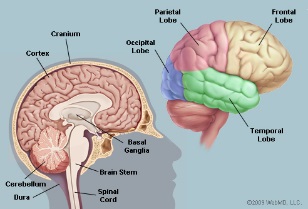 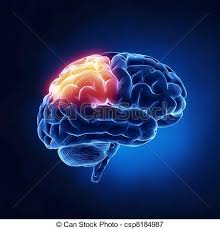 Parietal Lobe
Concerned with perception of stimuli related to touch, pressure, temperature and pain.
Temporal Lobe
Concerned with perception and recognition of auditory stimuli (hearing) and memory (hippocampus).
Occipital Lobe
Concerned with many aspects of vision.

Prefrontal and 
  Frontal Lobe (the Boss!)
Concerned with reasoning, decision making, planning, parts of speech and movement (motor cortex), emotions, and problem-solving.
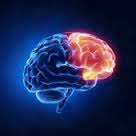 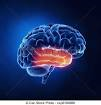 Dr. Eli DeHope
THE BRAIN PREDICTS OUR PERCEPTION OF THE OUTSIDE WORLD
Through experiencing and then learning from those experiences, the human brain anticipates our perception of the outside world. For example, if a person repeatedly gets stopped while driving a car, they may demonstrate anger and distrust at a police officer
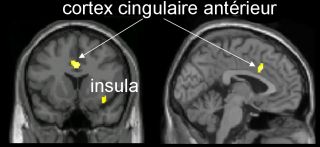 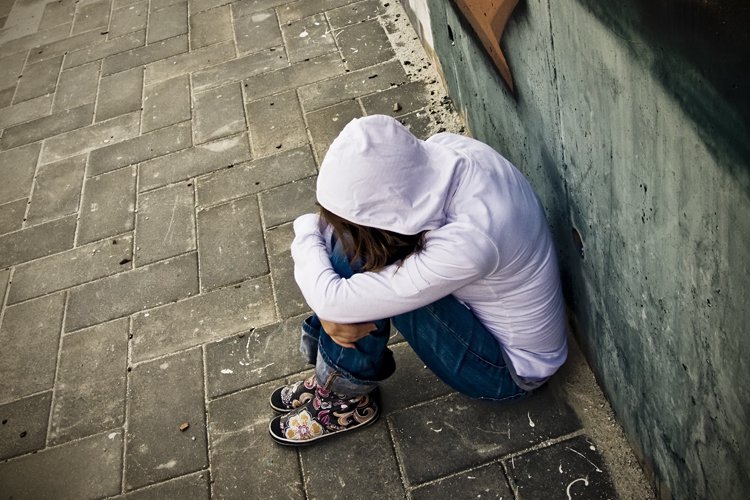 Dr. Eli DeHope
The case of Sofia
Sofia is a 14 year old Hispanic girl who has been living on the streets of a major city in the U.S.  She was placed in a foster home at birth (Mom was severely addicted to opioids) and has lived in 17 foster homes over the past 14 years.  Sofia left her last foster home after she became angry with her foster parents who had asked her to obey their rules.   Sofia does not want to live in foster care anymore.  She states that “no one wants me so why should I live with these people?”  Sofia swears that she will run away if placed again in a foster care situation.
Do you think Sofia has experienced trauma?  If so what?


Which parts of Sofia’s brain have been affected by her development and experiences?
Dr. Eli DeHope
The Case of Jerome…
Jerome is a 38 year old who identifies as African American, straight and male.  He served one tour of duty in Iraq and one tour of duty in Afghanistan.  While in Iraq,  Jerome experienced a blast concussion.   He has also been diagnosed with PTSD.  He was honorably discharged from the service five years ago.  
From just this description – what do you think of Jerome?
Exposure to Neurologic Issues
Dr. Eli DeHope
Stroke
Aneurysm
Brain Tumor
Metabolic disturbance
Infection
Hypoxia / Anoxia
Substance abuse
Blood loss
Encephalitis
Cardiac arrest
Toxic poisoning 
Electrical injuries 
Traumatic Brain Injury
Behaviors
Impulsiveness		Irrationality and Illogic
Anger and aggressiveness	
Lethargy and passiveness	 Poor concentration
	Emotional instability
		mood swings
		depression
		suicide ideation
Poor memory		 Poor self-awareness
Inappropriate social skills
Frustration                         Disinhibition and hyper-sexuality
SOME BASICS of cognitive functioning
Dr. Eli DeHope
Attention

Perseveration

Concentration

Language Processing

Memory
Speed of Processing

Confusion

Executive Functions
Judgment
Problem solving
Decision making
Inhibition
Dr. Eli DeHope
Dr. Eli DeHope
So What is Trauma and how does it affect brain and behavior?
Trauma results from an event or a series of events that subsequently causes intense physical and psychological stress reactions. 
The individual’s functioning and emotional, physical, social, and spiritual health can be affected.
Some of the most common traumatic experiences include violence, abuse, neglect, disaster, terrorism, and war. People of all ages, ethnic backgrounds, sexual orientations, and economic conditions may experience trauma. 
Trauma can affect a person’s functional ability - including interacting with others, performing at work, and sleeping - and contribute to responses - including isolation, anxiety, substance misuse, and overeating or under eating - that can increase health risks.
Dr. Eli DeHope
Back to Jerome…
Over the past two years, Jerome has been living in his car.  He has not been able to hold down a job.  Jerome’s wife Tiffany divorced him shortly after he was discharged and after there was a domestic violence incident.  Tiffany has said that Jerome is not the man he was before going to Iraq.

From this description – what do you think of Jerome’s situation?
Dr. Eli DeHope
Trauma actually changes the brain
Trauma actually changes many parts of the brain – the brain constantly evolves, creating perceptions of ourselves and the world with the goal of providing feedback on how to think, feel and behave.
Lasting effects of trauma on the brain, showing long-term dysregulation of norepinephrine and Cortisol systems, and vulnerable areas of hippocampus, amygdala, and medial prefrontal cortex that are affected by trauma. GC, glucocorticoid; CRF, corticotropin-releasing factor; ACTH, adrenocorticotropin hormone; NE, norepinephrine; HR, heart rate; BP, blood pressure; DA, dopamine; BZ, benzodiazapine; GC, glucocorticoid
Bremner, D. J., (2006).  Trauma Stress:  Effects on the Brain.  Dialogues Clin Neurosci.  Dec; 8(4): 445–461.Traumatic stress: effects on the brain
Dr. Eli DeHope
Trauma Informed care 			  Understanding is your key
Jerome often expresses his distrust for the police and gets very angry when he sees a police officer.  He has been stopped by the police three times this year and on one occasion he was cited for disorderly conduct.  Jerome feels he is being targeted.
Jerome also distrusts shelters.  He prefers to live in his car despite the risk of being found by the police.
BioPsychoSocialSpiritualCultural Assessment


What do you think?  How can you help Jerome using trauma informed care?  Let’s start with the BPSCC Assessment
Dr. Eli DeHope
Dr. Eli DeHope
Brief trauma questionaire
The Brief Trauma Questionnaire (BTQ) is a ten-item self-report trauma exposure screen that can be quickly administered and is suitable for special populations such as persons with severe mental illness as well as for general population groups. The BTQ asks respondents for a simple "yes" or "no" answer to the questions
Dr. Eli DeHope
Trauma screening questionaire
TSQ screening: The Trauma Screening Questionnaire (TSQ) is a straightforward and easily scored instrument to identify who is progressing well, and who may need additional help down the road. 
Used 3-4 weeks after the traumatic event, it consists of ten simple questions about recent symptoms. More than six positive responses suggest that a more complete screening by a competent behavioral health professional may be warranted.
Dr. Eli DeHope
So I used the screening tool on Jerome and it came back positive – what’s next?
Education is power!
Self Awareness
Services and Resources
Engaging – relationship building – how would you use Trauma Informed Care to help Jerome?
What services and resources can you offer Jerome?
How agreeable will Jerome be to utilizing these services and resources?
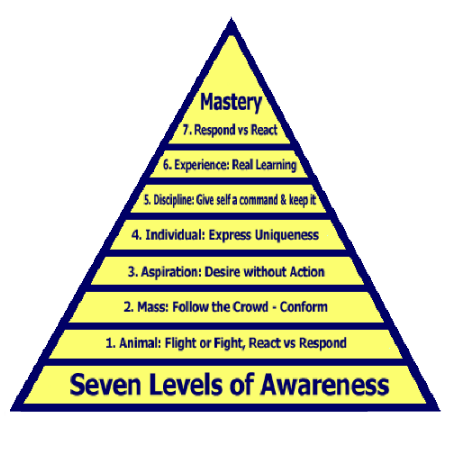 Dr. Eli DeHope
Trauma informed care for organizationsCore principles
Chart by the Institute on Trauma and Trauma-Informed Care (2015)
Dr. Eli DeHope
Let’s explore the core principles of  trauma informed care
Safety - Throughout the organization, staff and the people they serve feel physically and psychologically safe.
Trustworthiness and transparency - Organizational operations and decisions are conducted with transparency and the goal of building and maintaining trust among staff, clients, and family members of those receiving services.
Peer support and mutual self-help - These are integral to the organizational and service delivery approach and are understood as a key vehicle for building trust, establishing safety, and empowerment.
Collaboration and mutuality - There is true partnering and leveling of power differences between staff and clients and among organizational staff from direct care staff to administrators. There is recognition that healing happens in relationships and in the meaningful sharing of power and decision-making. The organization recognizes that everyone has a role to play in a trauma-informed approach. One does not have to be a therapist to be therapeutic.
Empowerment, voice, and choice - Throughout the organization and among the clients served, individuals' strengths are recognized, built on, and validated and new skills developed as necessary. The organization aims to strengthen the staff's, clients', and family members' experience of choice and recognize that every person's experience is unique and requires an individualized approach. This includes a belief in resilience and in the ability of individuals, organizations, and communities to heal and promote recovery from trauma. This builds on what clients, staff, and communities have to offer, rather than responding to perceived deficits.
Cultural, historical, and gender issues - The organization actively moves past cultural stereotypes and biases (e.g., based on race, ethnicity, sexual orientation, age, geography), offers gender responsive services, leverages the healing value of traditional cultural connections, and recognizes and addresses historical trauma.
Dr. Eli DeHope
Back to Jerome… and your organization
Applying trauma informed care, what suggestions do you have for Jerome?  What services might he benefit from?

Could your organization help Jerome?  How?

Do you or your organization utilize trauma informed care?  If so, how has it worked for you?  If not, do you think you should adopt this framework?
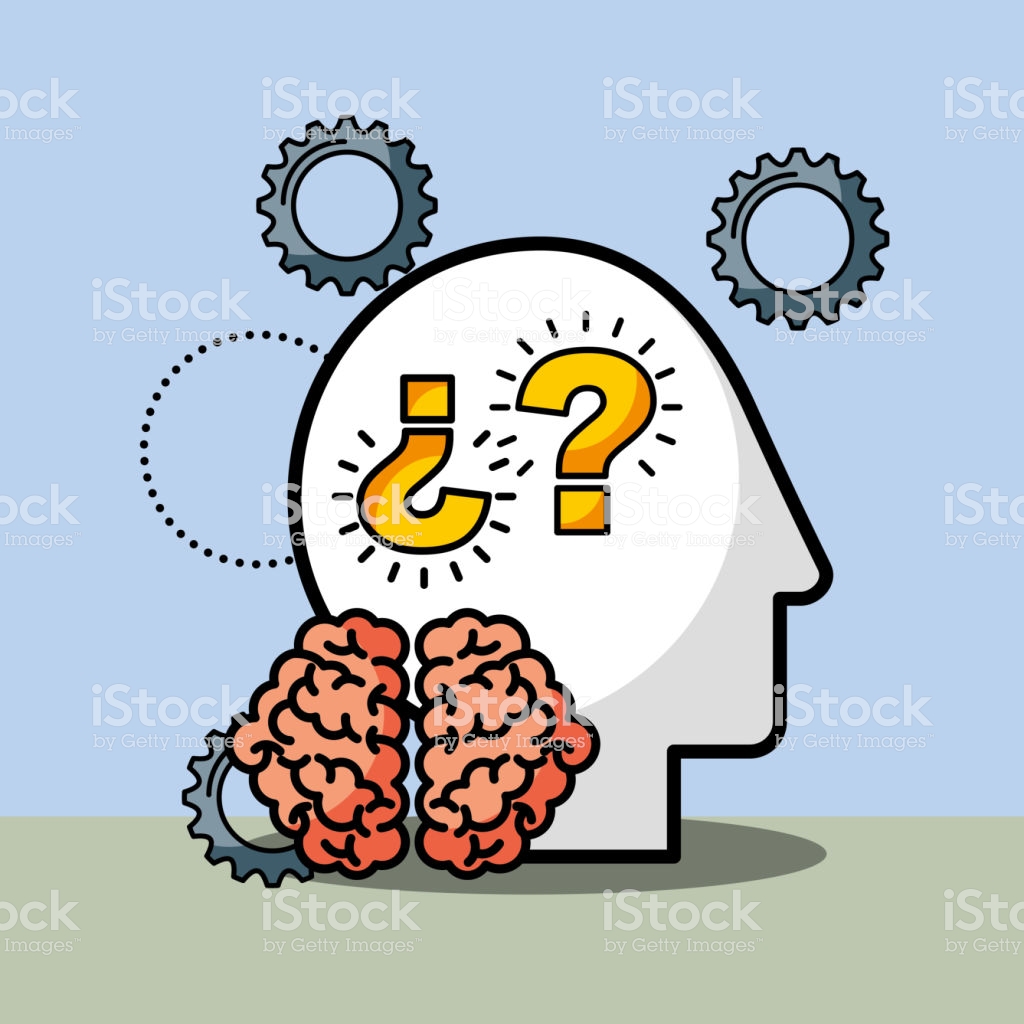 Dr. Eli DeHope